宣教关怀
耶和华沙龙，我们奉祢的名祝福英国宣教士，许广铮牧师和江柔敏师母，在炎热的夏季中，一家人身心健康。他所牧养的伦敦卫理教会，第二代年轻华人信徒逐个从大学毕业，开始寻找工作，求阿爸天父保守他们，在世俗化的英国社会中凡事先求上帝的国和上帝的义。另外，教会内许多新移
1/2
宣教关怀
民正寻找工作，求耶和华以勒为他们预备，赐他们力量与信心，特别是面对不公平的对待时，能够明智应对，得胜有余。牧师的三位女儿，也求圣灵带领，能继续在智体灵群上成长，清楚人生方向，成为福音的美好见证人。奉主耶稣基督的名，阿们。
2/2
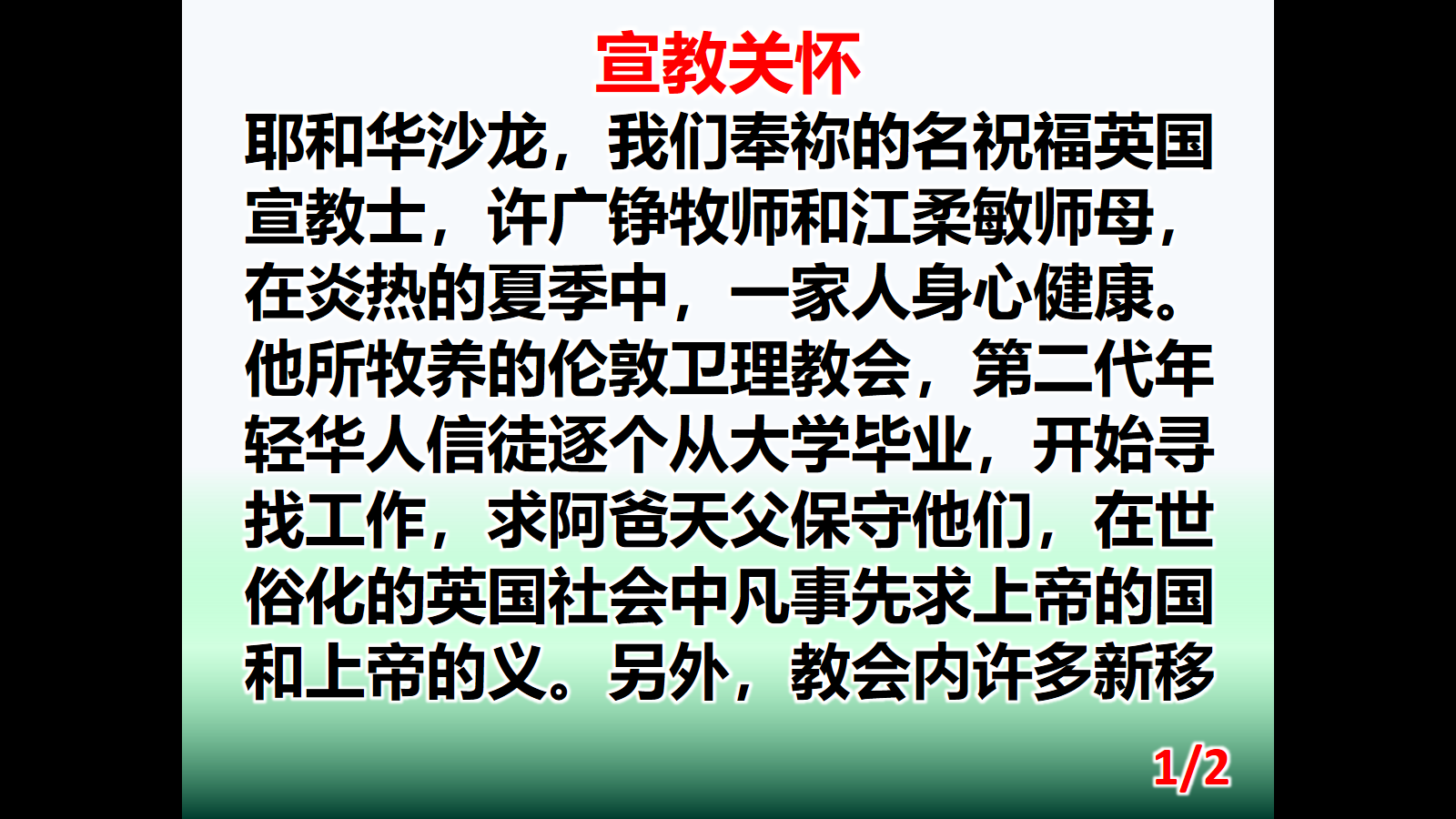 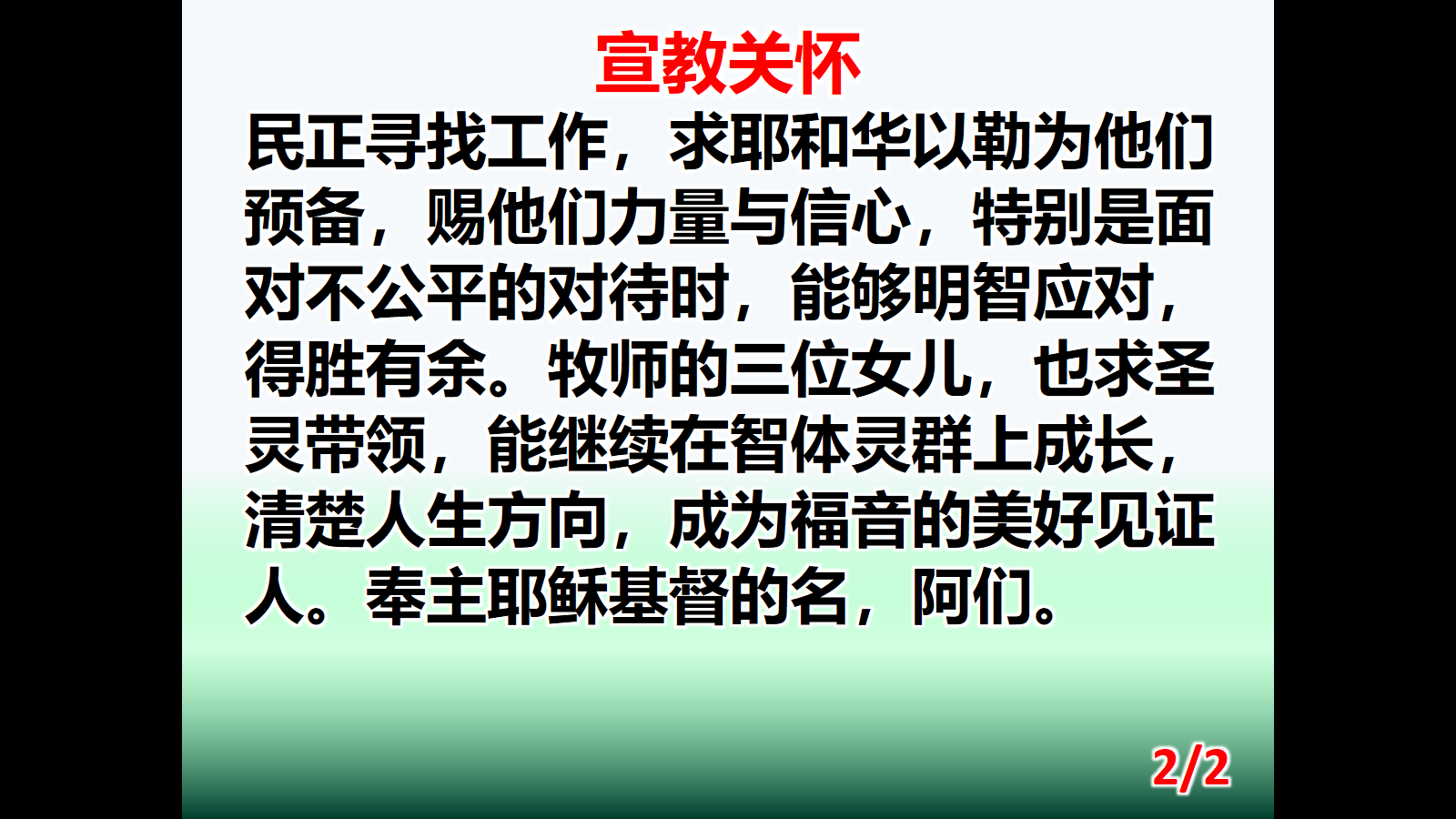